ERINE MARTINEZ
PROFILO
Lorem ipsum dolor sit amet, consectetur adipiscing elit. Morbi tristique sapien nec nulla rutrum imperdiet. Nullam faucibus augue id velit luctus maximus. Interdum et malesuada fames ac ante ipsum primis in faucibus. Etiam bibendum, ante nec luctus posuere, odio enim semper tortor, id eleifend mi ante vitae ex. Sed molestie varius erat a aliquet. Vivamus efficitur diam suscipit est tristique suscipit.
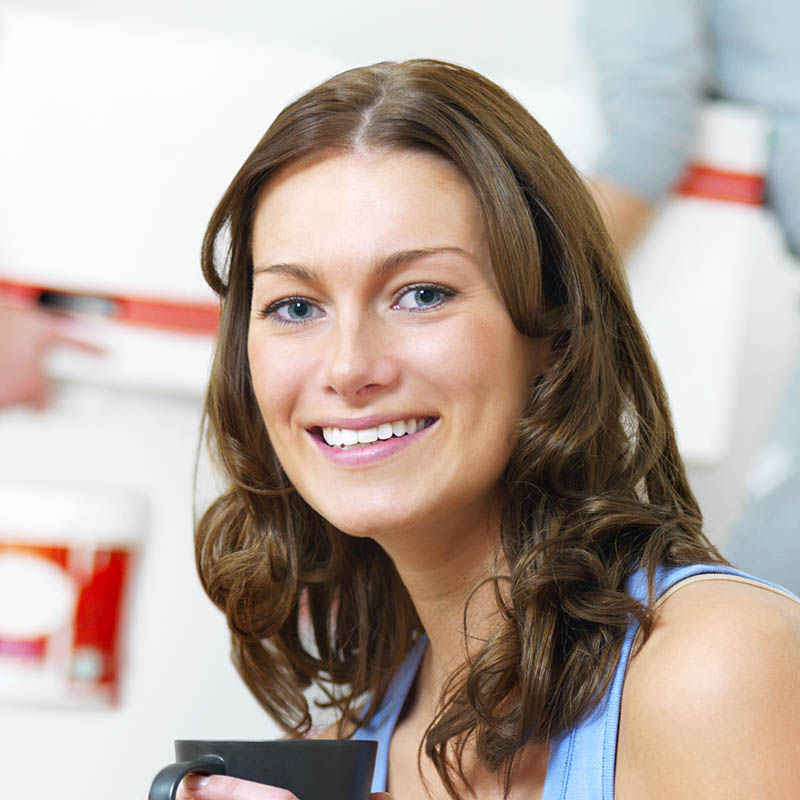 00
ESPERIENZA & FORMAZIONE
POSIZIONE • SOCIETÀ
Lorem ipsum dolor sit amet, consectetur adipiscing elit. Morbi    tristique sapien nec nulla rutrum imperdiet. Nullam faucibus augue id velit luctus maximus. Interdum et malesuada fames ac ante ipsum primis in faucibus.
2012 – 2014
INFORMATICA
COMPETENZE
01
PC/Mac
MS Office
AutoCad
Social media
75%
60%
80%
50%
POSIZIONE • SOCIETÀ
Lorem ipsum dolor sit amet, consectetur adipiscing elit. Morbi    tristique sapien nec nulla rutrum imperdiet. Nullam faucibus augue id velit luctus maximus. Interdum et malesuada fames ac ante ipsum primis in faucibus.
2010 – 2012
AMMINISTRAZIONE
SVILUPPO 
DEL BUSINESS
CONTROLLO 
DI QUALITÀ
VENDITE
02
LINGUE
POSIZIONE • SOCIETÀ
Lorem ipsum dolor sit amet, consectetur adipiscing elit. Morbi    tristique sapien nec nulla rutrum imperdiet. Nullam faucibus augue id velit luctus maximus. Interdum et malesuada fames ac ante ipsum primis in faucibus.
2008 – 2010
03
Inglese
Francese
Tedesco
04
LAUREA • UNIVERSITÀ 
Lorem ipsum dolor sit amet, consectetur adipiscing elit. Morbi tristique sapien nec nulla rutrum imperdiet.
2006 – 2008
05
LAUREA • UNIVERSITÀ 
Lorem ipsum dolor sit amet, consectetur adipiscing elit. Morbi tristique sapien nec nulla rutrum imperdiet.
2002 – 2006
LAUREA • UNIVERSITÀ 
Lorem ipsum dolor sit amet, consectetur adipiscing elit. Morbi tristique sapien nec nulla rutrum imperdiet.
2002 – 2006
06
Telefono: 000 111 333
Indirizzo: 12 Street Name, Roma
Email: name@mail.com